Azərbaycan Respublikası 
Ailə, Qadın və  Uşaq Problemləri üzrə 
Dövlət  Komitəsinin 2022-ci il üzrə 
HESABATI
Normativ hüquqi bazanın təkmilləşdirilməsi
Dövlət Komitəsi tərəfindən rəy və təklif verilmiş qanunvericilik layihələri, təklif və tövsiyyə sənədləri
Təhlİl və araşdIrmalar
Hesabatlar
Uşaq hüquqlarının təmin edilməsi vəziyyətinə dair illik hesabat
“Kommunikasiya Strategiyası”
“Sosial Media Siyasəti”
Beynəlxalq və milli səviyyədə qeyd edilən əlamətdar günlər
156 tədbir
Ailə məsələləri sahəsində fəaliyyətlər
Ailə festivalı
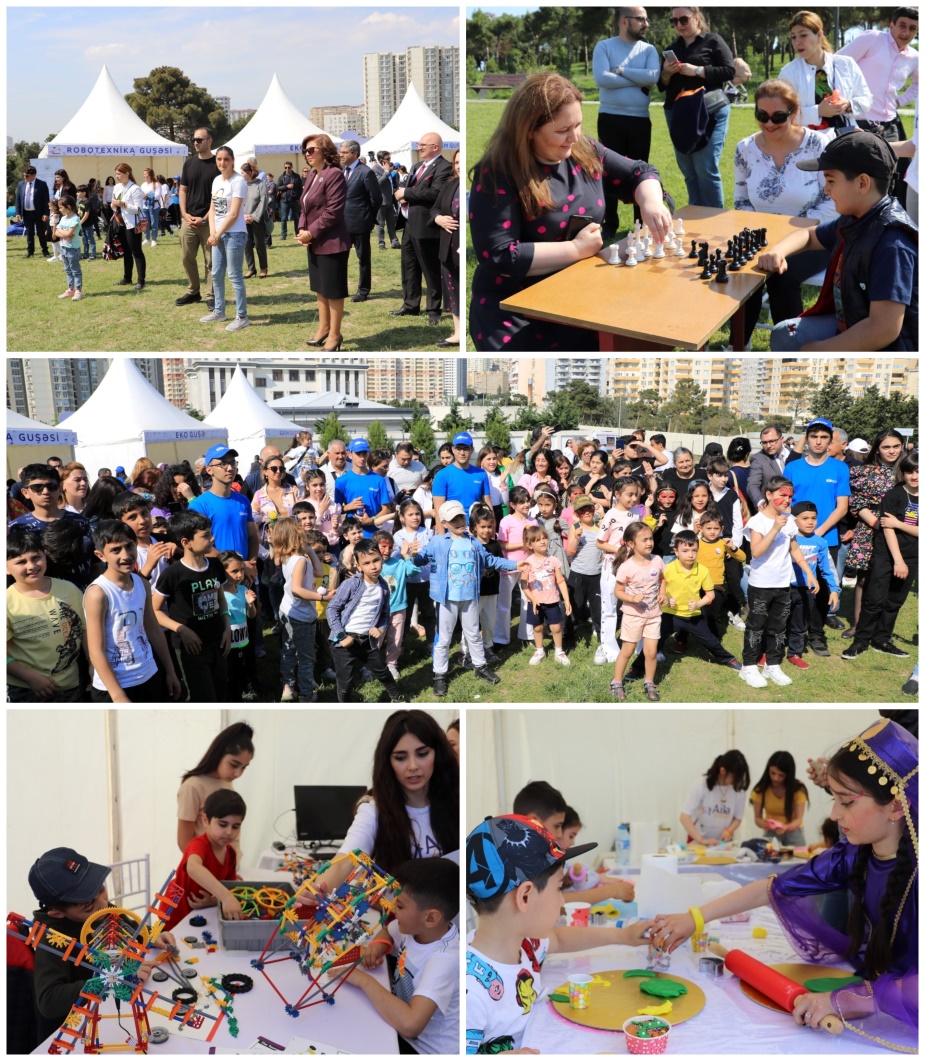 “Azərbaycan ailə modelinin inkişaf strategiyası” konfrans
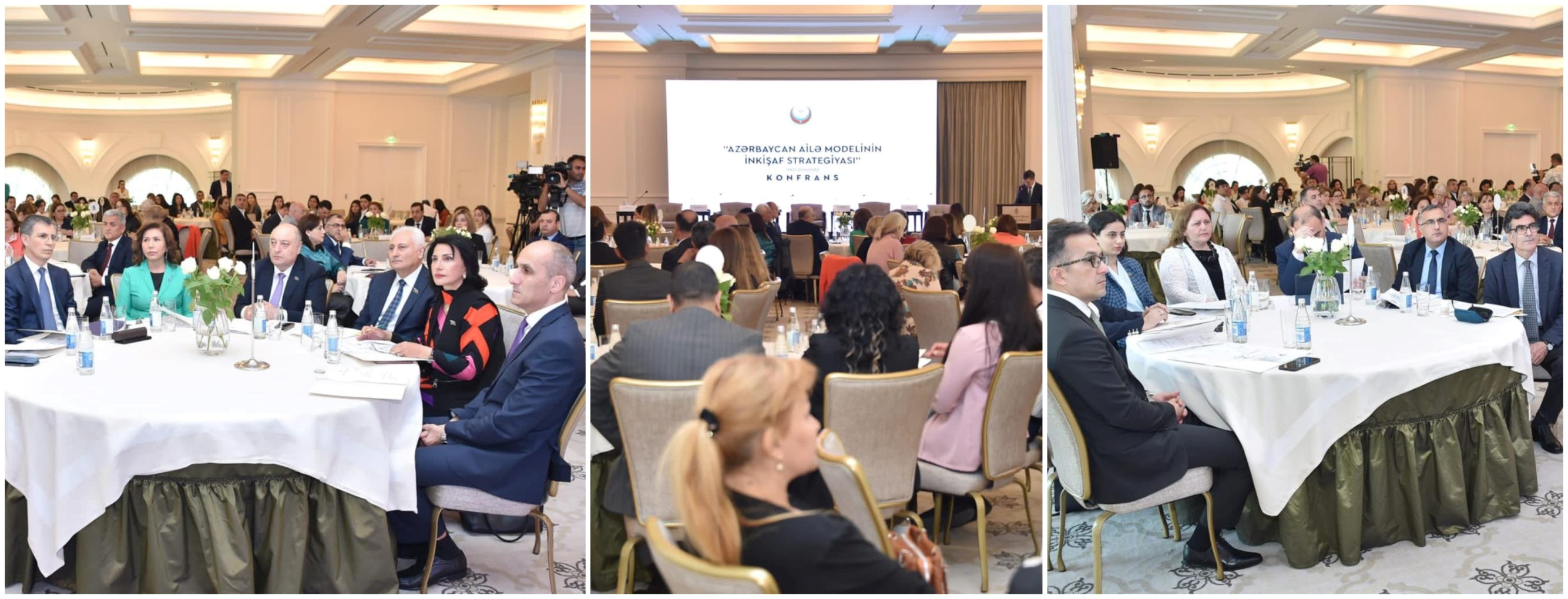 « Ailə, ailə dəyərləri və ənənələr. Ailə dəyərlərinin uşaqlara aşılanmasında valideyn və müəllimlərin rolu »  təlimlər
Dövlət Komitəsi və Biləsuvar Rayon İcra Hakimiyyətli ilə birgə “Erkən nikahın fəsadları-natamam gələcək” konfrans
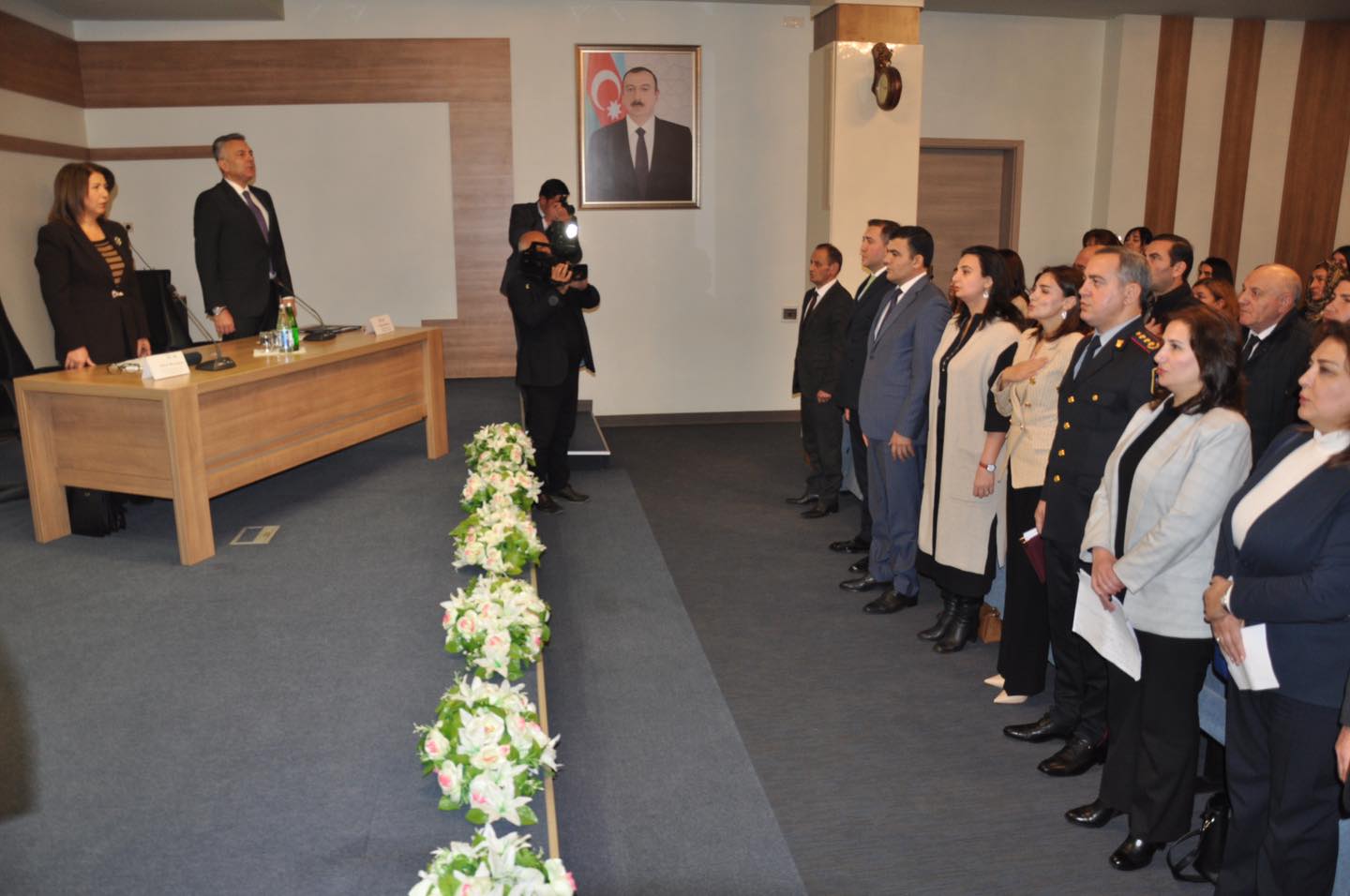 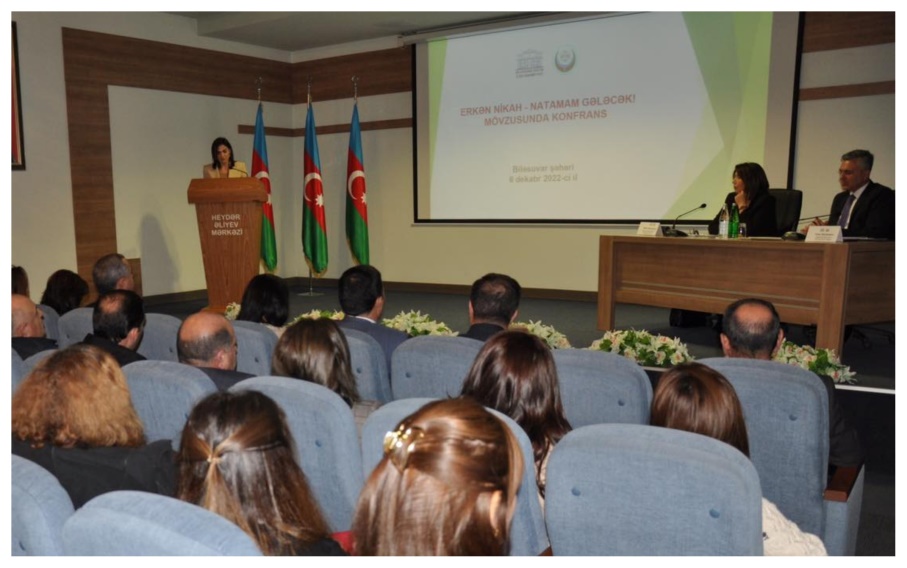 Qadın və gender məsələləri sahəsində fəaliyyətlər
“Gənc qızların təhsilinə dəstək-2022” kampaniyası
25 
tələbə qıza təqaüd verilmişdir.
“Azərbaycan bələdiyyələrində gender bərabərliyi komissiyaları üçün gender bərabərliyi və yerli idarəetmə” mövzusunda təlimlər
“Gender Azərbaycan” portalı
Gender bərabərliyinin təmin edilməsi ilə bağlı 2021-ci il üzrə məlumat
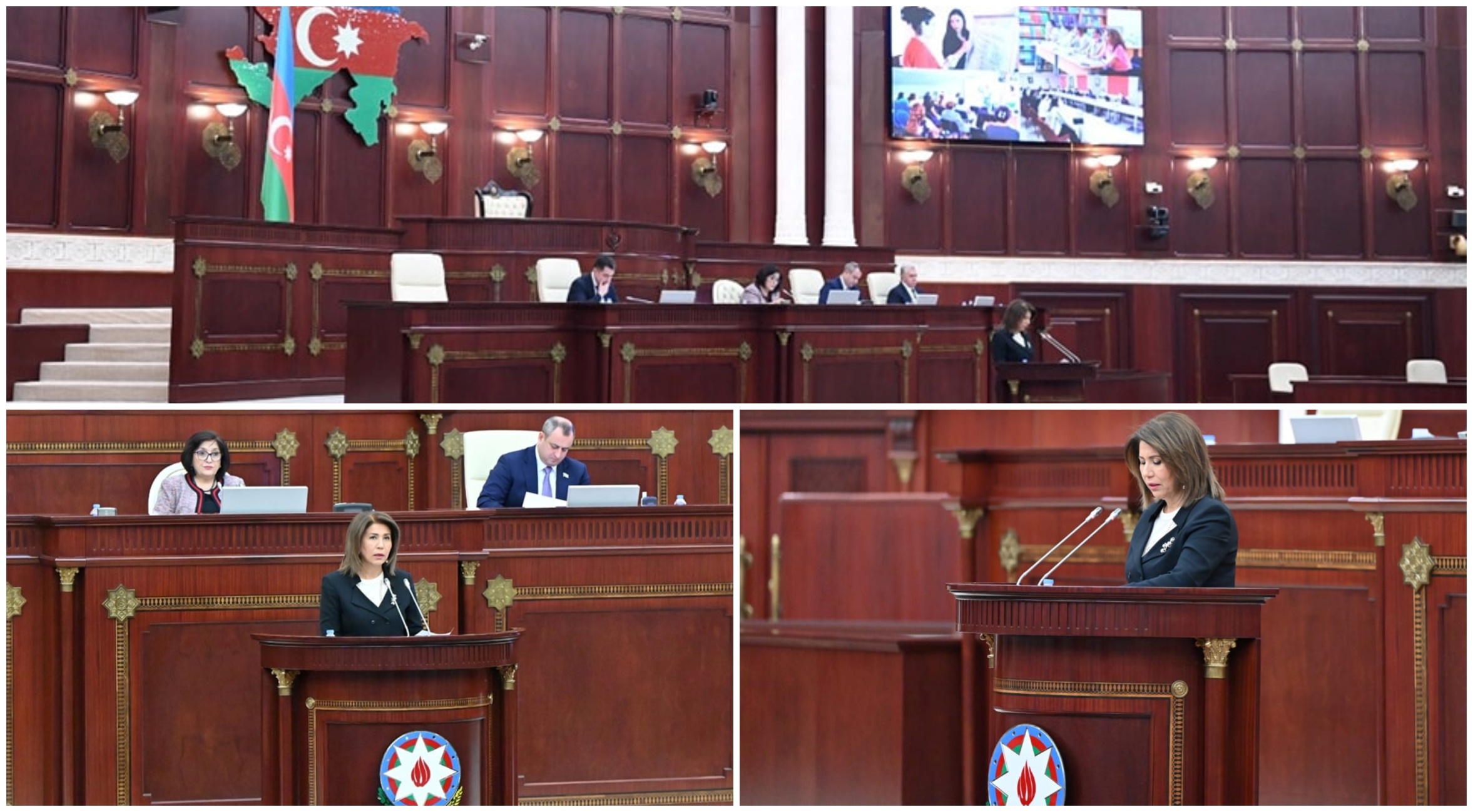 Qadın Resurs Mərkəzləri
Uşaq məsələləri sahəsində fəaliyyətlər
Qızlar arasında şahmat turniri
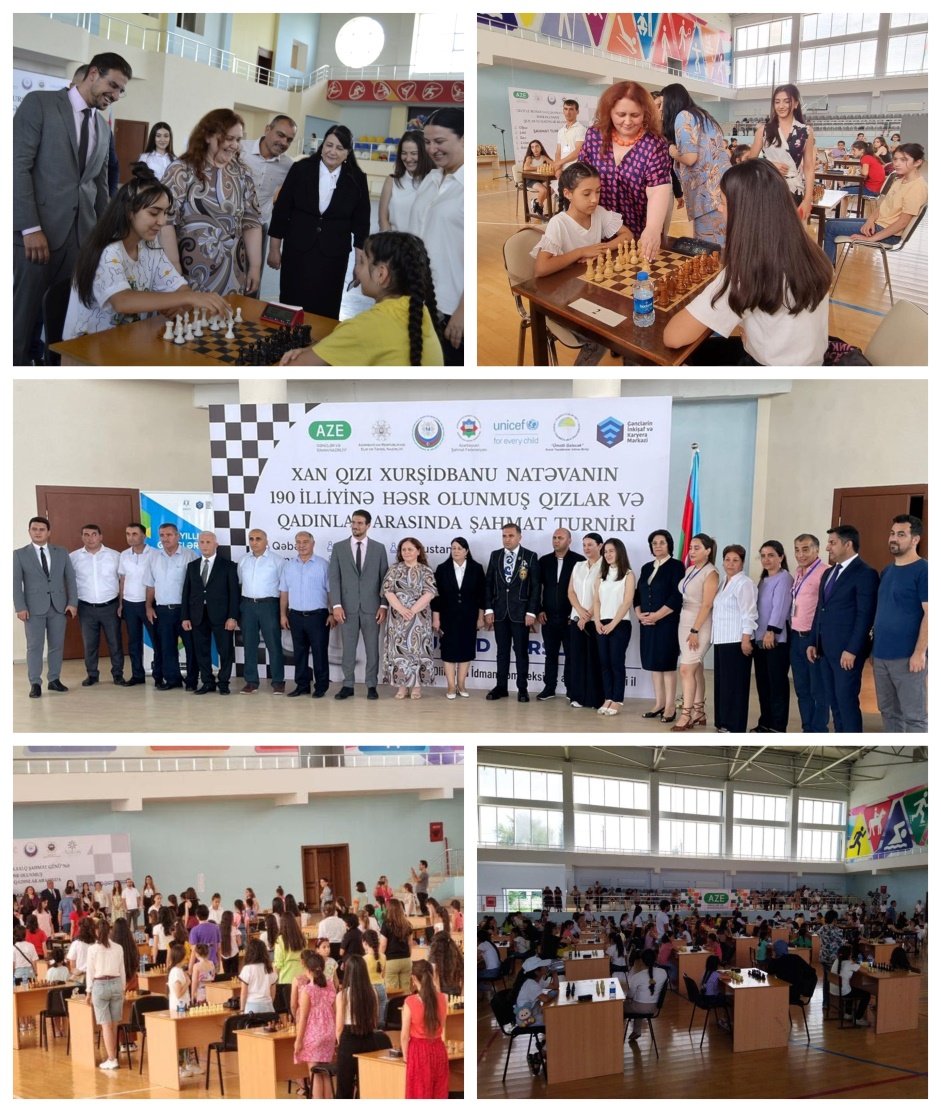 “Çətin həyat şəraitində olan uşaqların müdafiəsi və yerli mexanizmlərin təkmilləşdirilməsi” regional konfrans
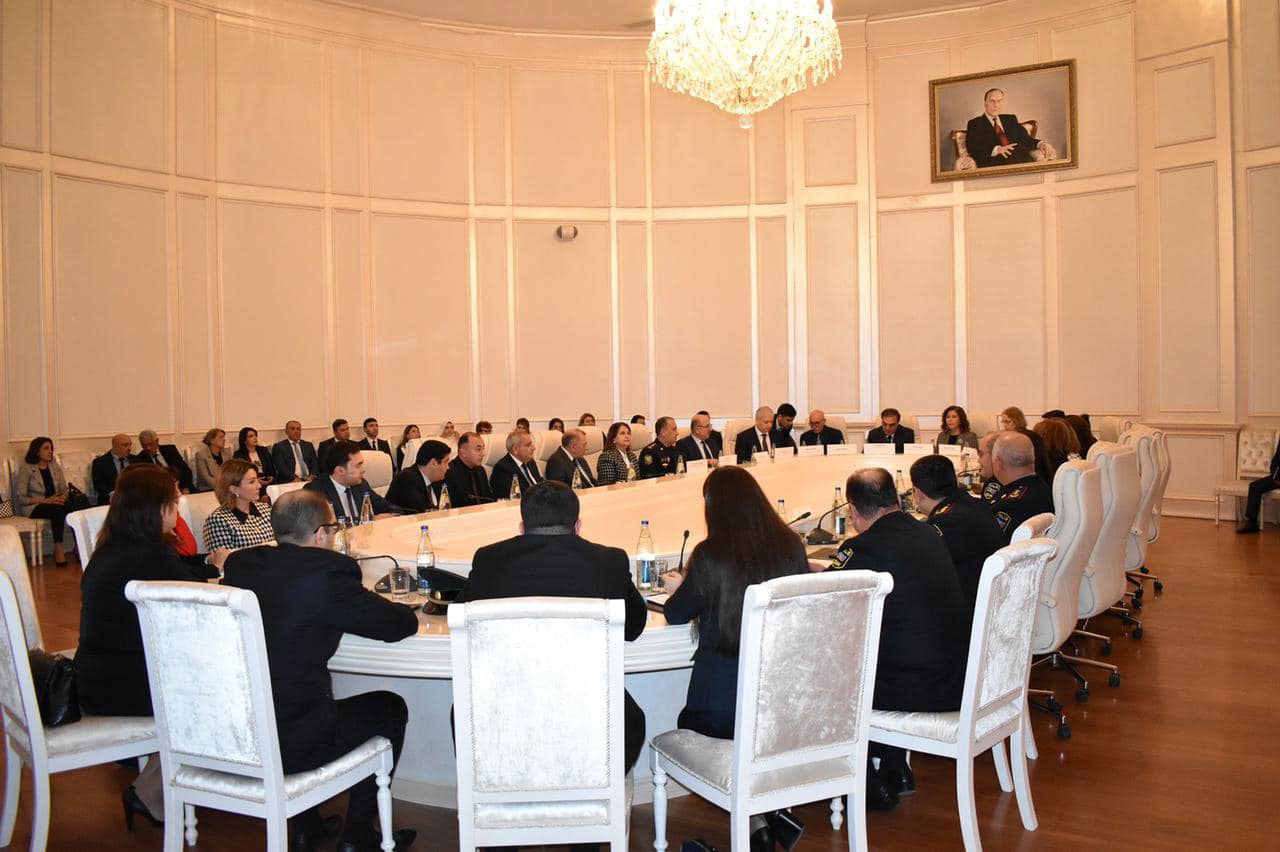 “Azərbaycanda uşaqların ailə-cəmiyyət münasibətlərində yeri və rolu”  konfrans
“Zəfərə aparan ideya” müsabiqə
“İTi zəka” hakatonu
12
komanda
“Qalib ölkənin qalibləri-2022”
İl ərzində azərbaycanı beynəlxalq olimpiada və yarışlarda təmsil edərək qalib olmuş, eləcə də uşaq iştirakçılığı sahəsində fəallığı ilə seçilən 70 uşaq təltif edilmişdir.
«Uşaqdan-uşağa»
Uşaq Səfirlər Məclisinin layihələri
«Qızlar müzakirəyə  
qoşulur»
Uşaq Səfirlər Məclisinin fəaliyyəti
"Xəyalların sərhədi yoxdur“ konfrans
Uşaq və Ailələrə Dəstək Mərkəzləri
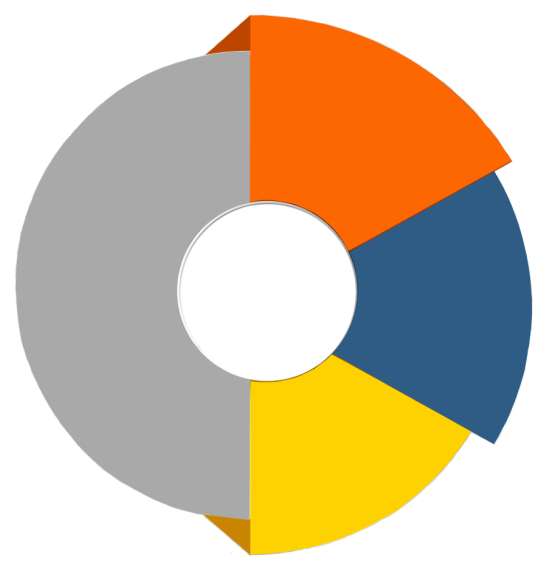 Mərkəz xidmətlərindən bəhrələnənlər
29193
3361
Müraciətlər
1901
Təmin olunub
2021-ci il ilə müqayisədə mərkəz xidmətlərindən bəhrələnənlər sayı 84,81% artmışdır.
Uşaq və Ailələrə Dəstək Mərkəzlərinə daxil olan müraciətlərin mövzular üzrə təhlili
2022-ci il ərzində təhsildən yayınma ilə bağlı 22 müraciət daxil olmuş, 11 erkən nikahın qarşısı alınmışdır.
Uşaq və Ailələrə Dəstək Mərkəzləri
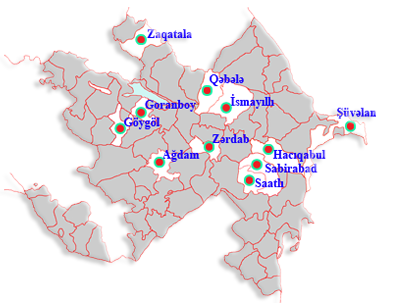 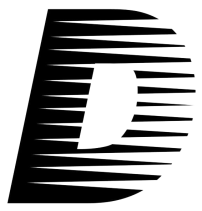 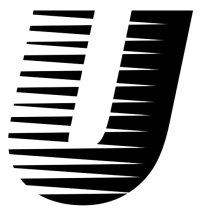 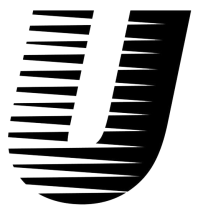 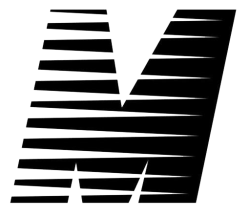 Uşaq Və Ailələrə Dəstək Mərkəzləri və Qadın və İcma Resurs Mərkəzlərində il ərzində keçirilən «Açıq Qapı» Günü
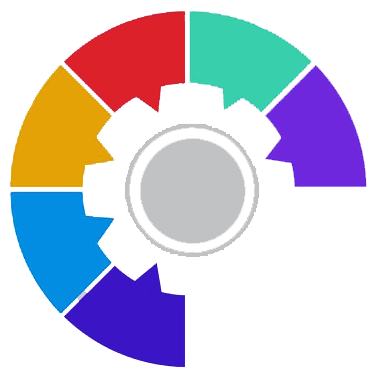 400
384
Müraciət edənlər
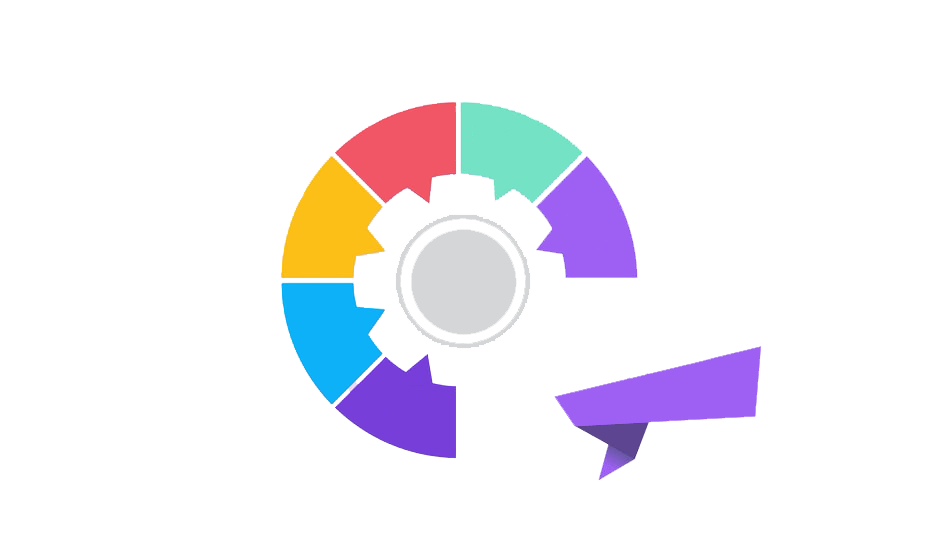 Qadınlar
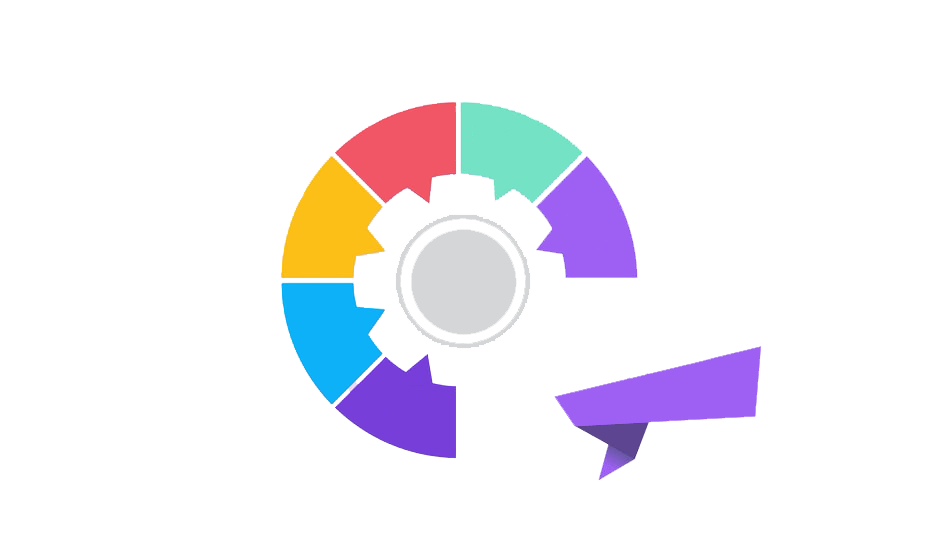 449
1301
Kişilər
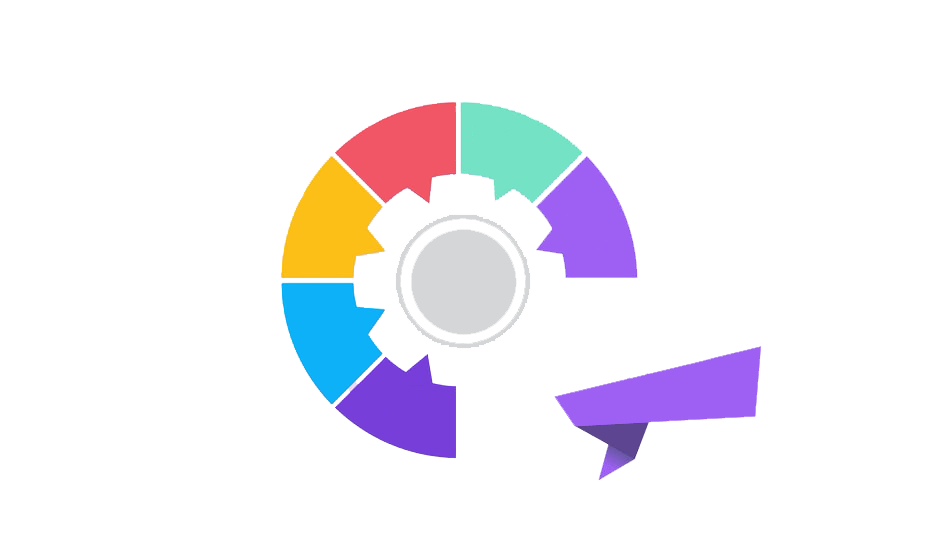 1685
Hüquqi yardım
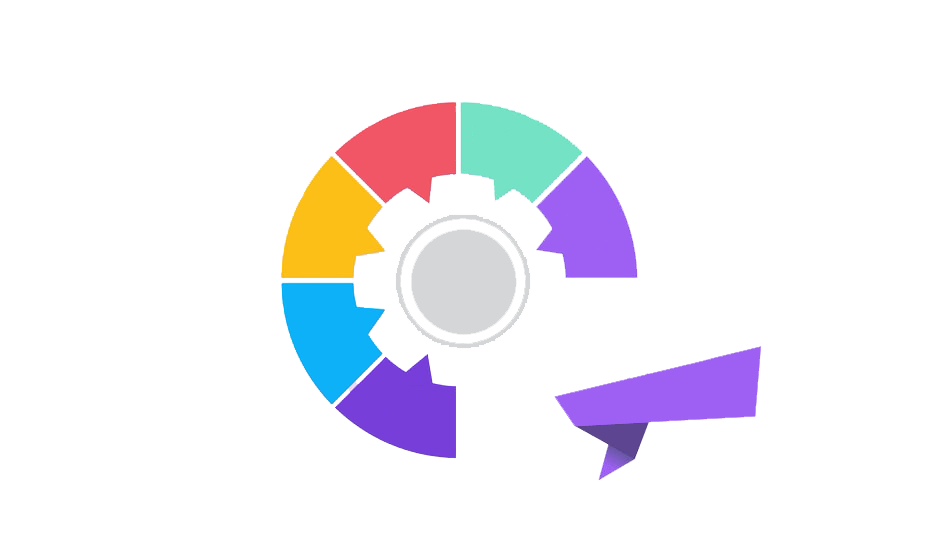 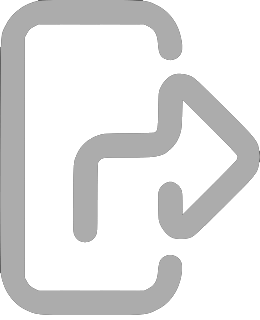 269
Psixoloji konsultasiya
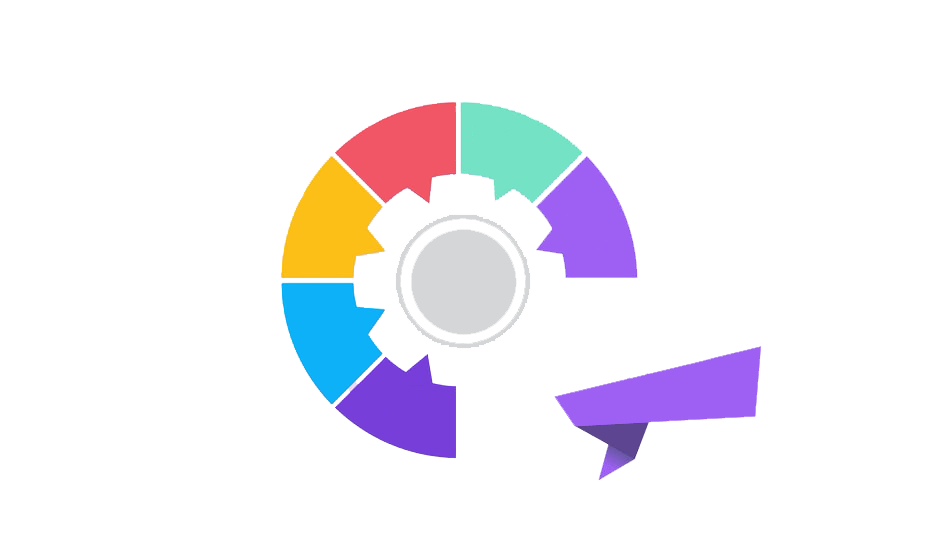 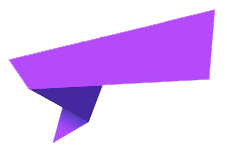 Uşaqlarla iş
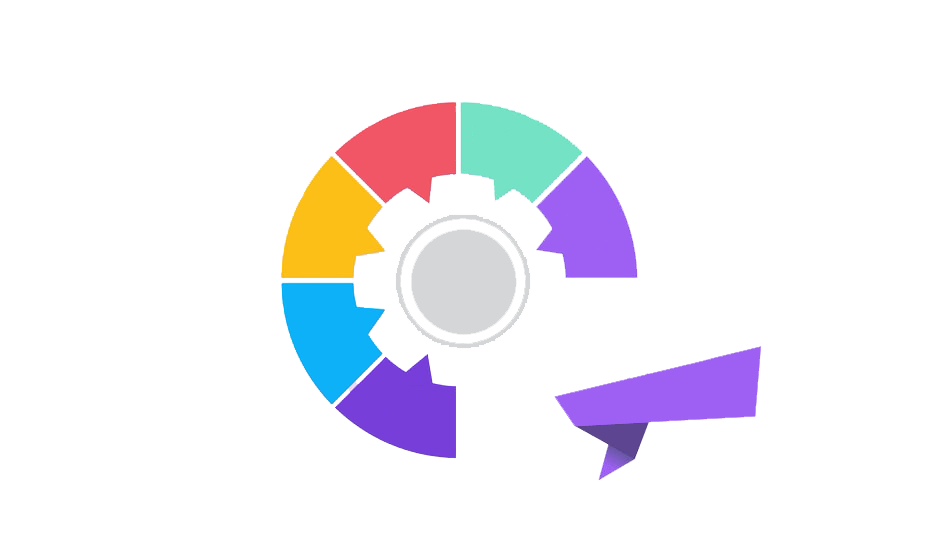 567
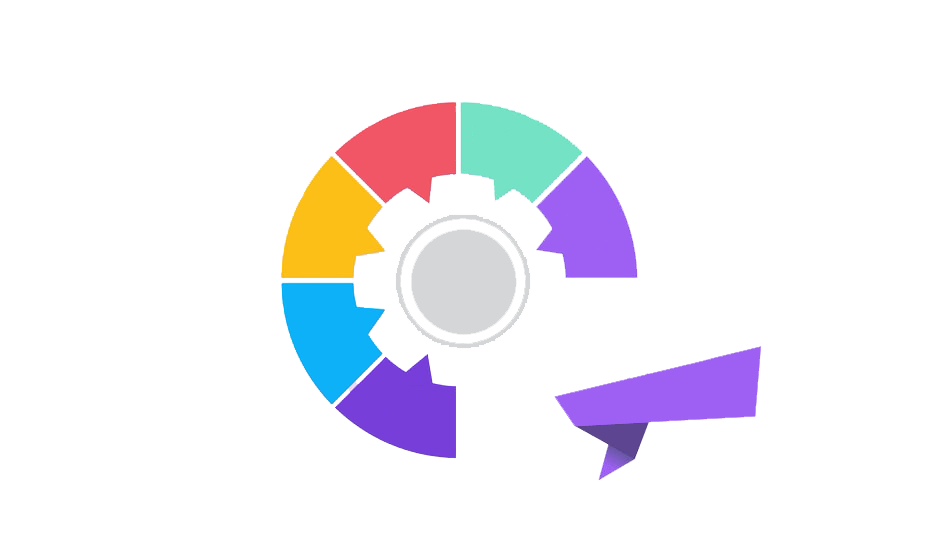 Sosial problemlər
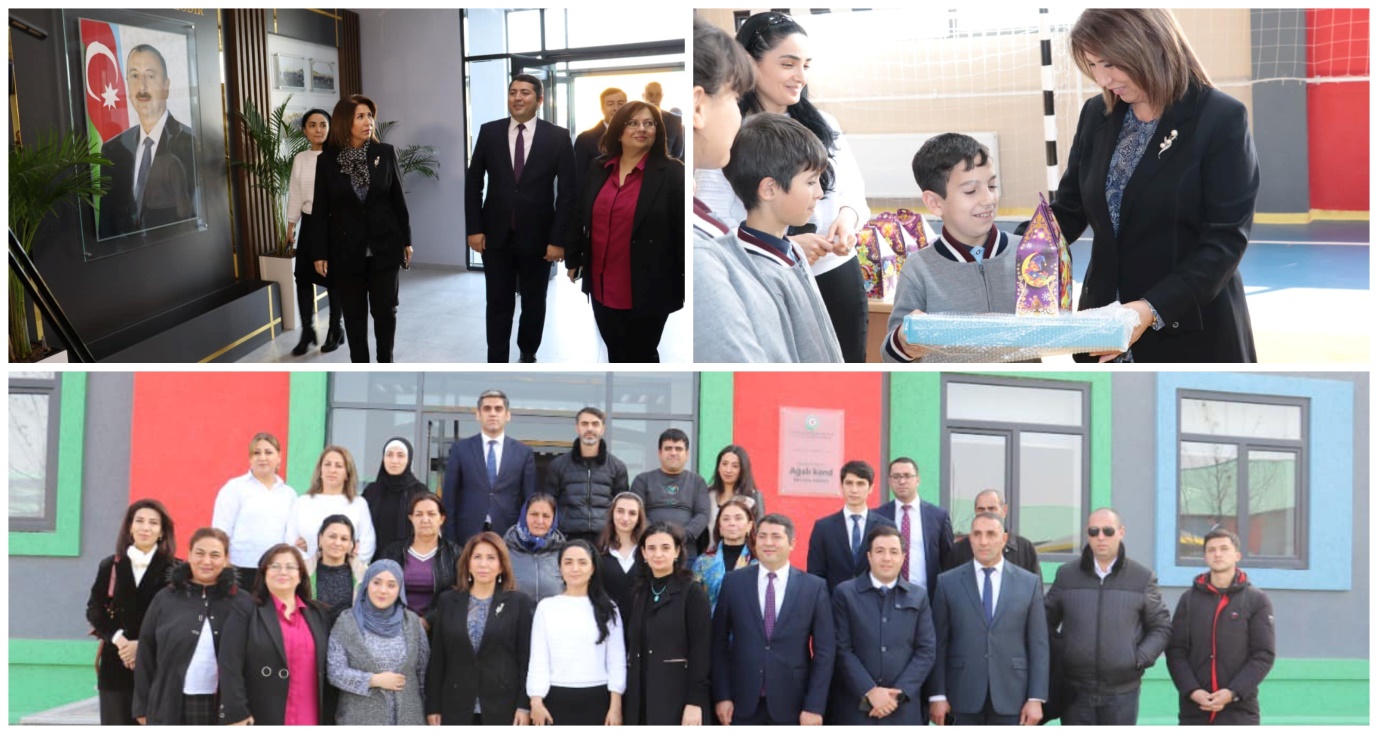 Zəngilan rayonunun Ağalı kənd tam orta məktəbində sakinlərlə görüş
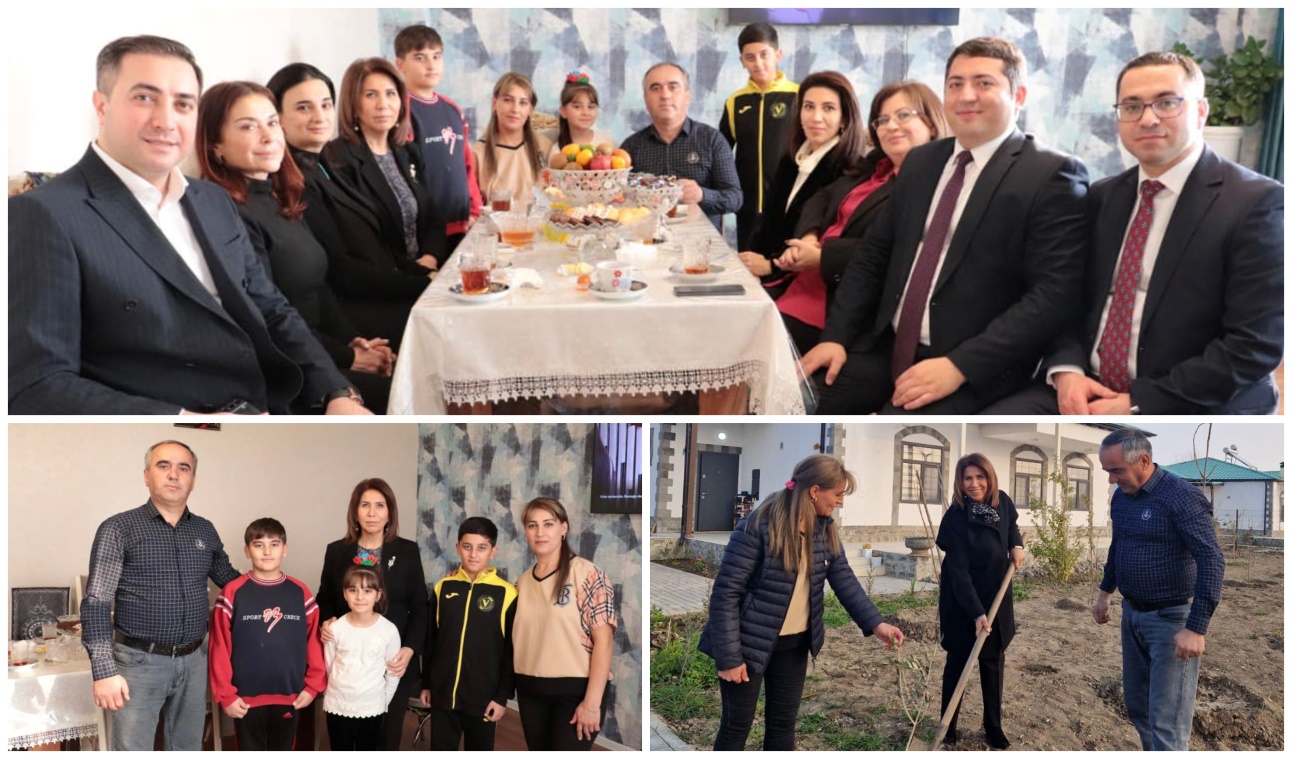 Ağalı kəndinin ilk sakinləri ilə görüş
Ali məktəbə qəbul olmuş Vətən müharibəsi şəhidlərinin həyat yoldaşları ilə görüş
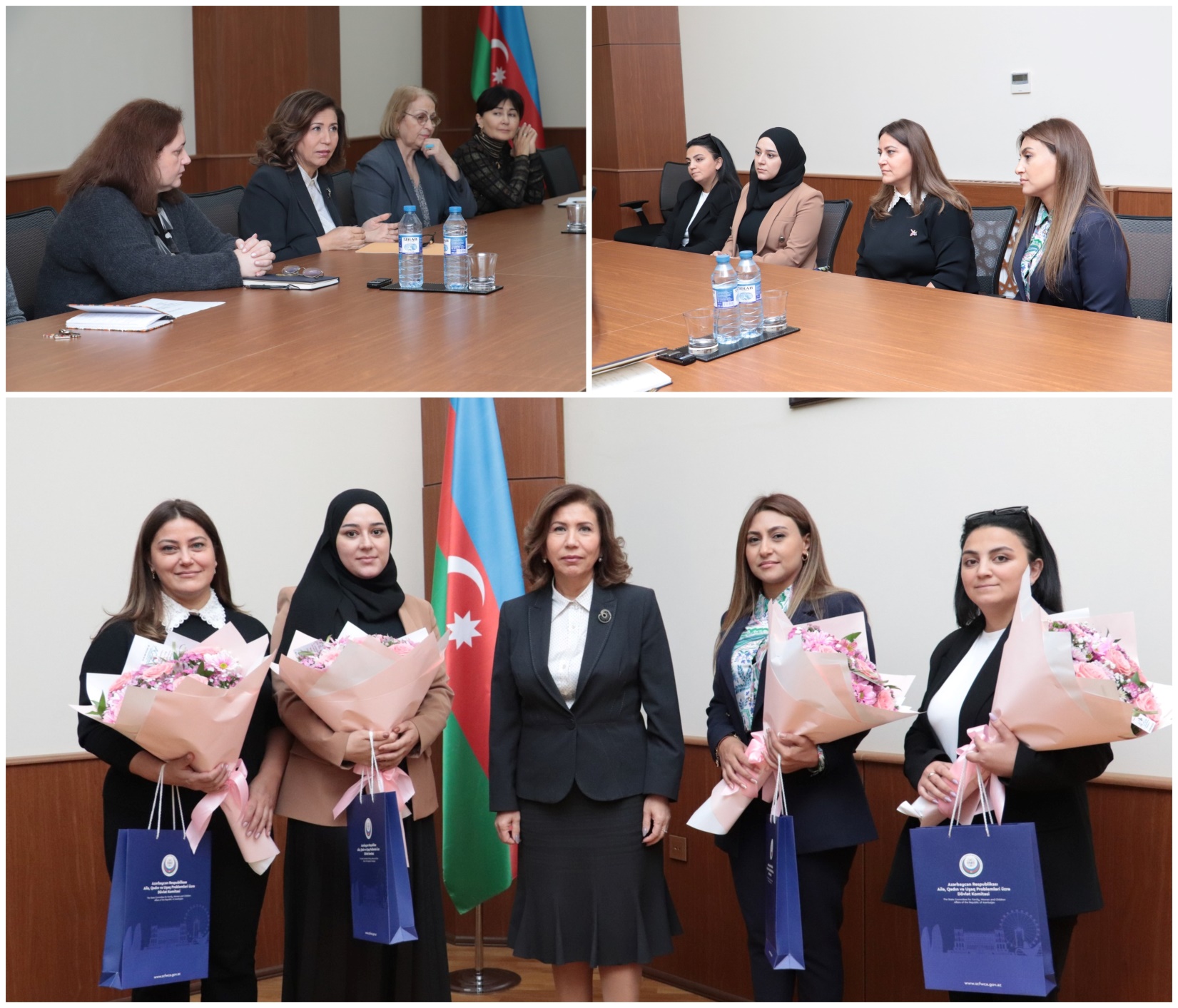 Qeyri-hökumət təşkilatları ilə əməkdaşlıq
Komitə və “Regional İnkişaf” İctimai Birliyinin birgə təşkilatçılığı ilə “Uşaq müdafiəsi sahəsində dövlət qurumları və vətəndaş cəmiyyətinin dialoqu”
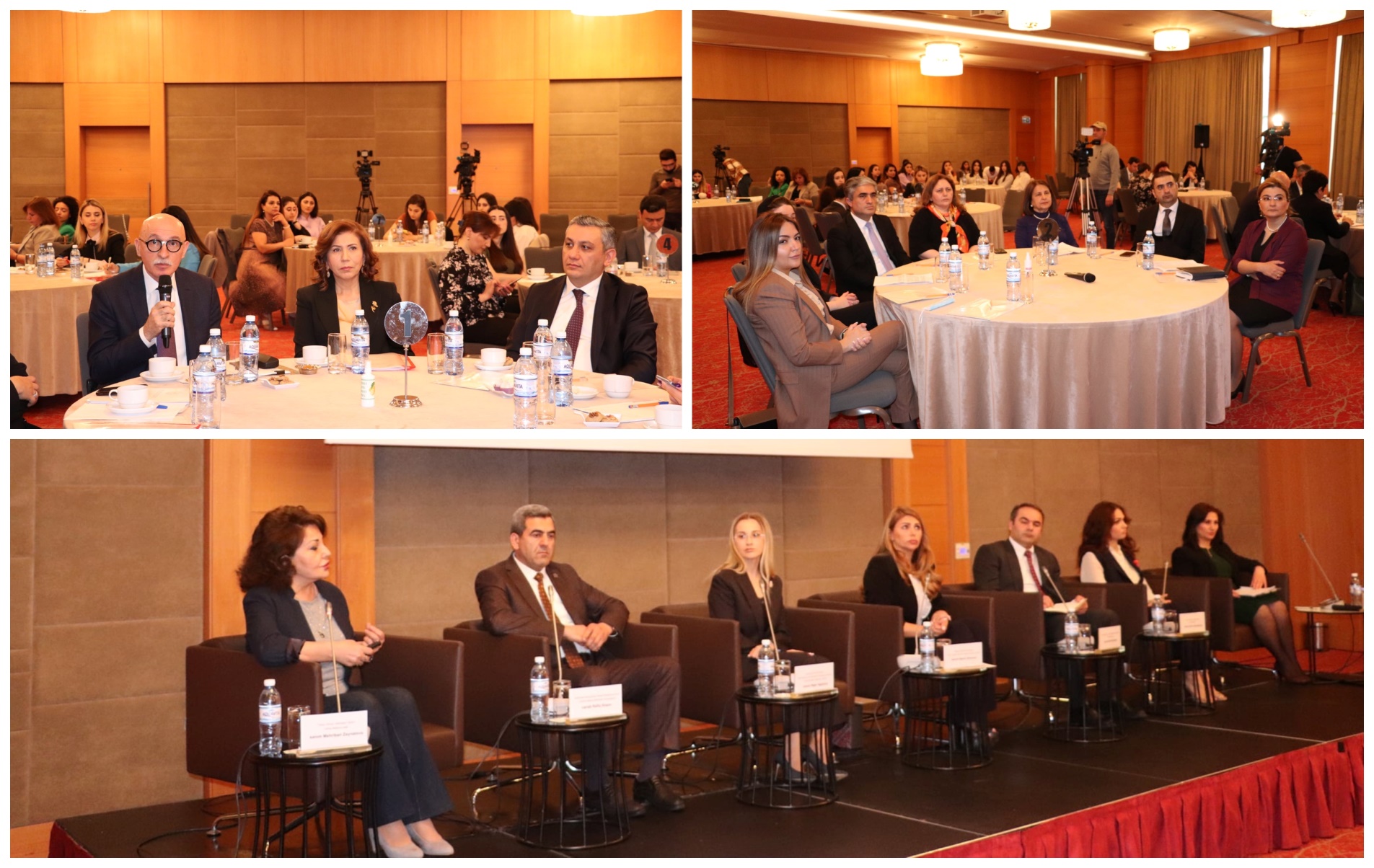 Dövlət Komitəsinin İctimai Şura ilə birgə fəaliyyəti
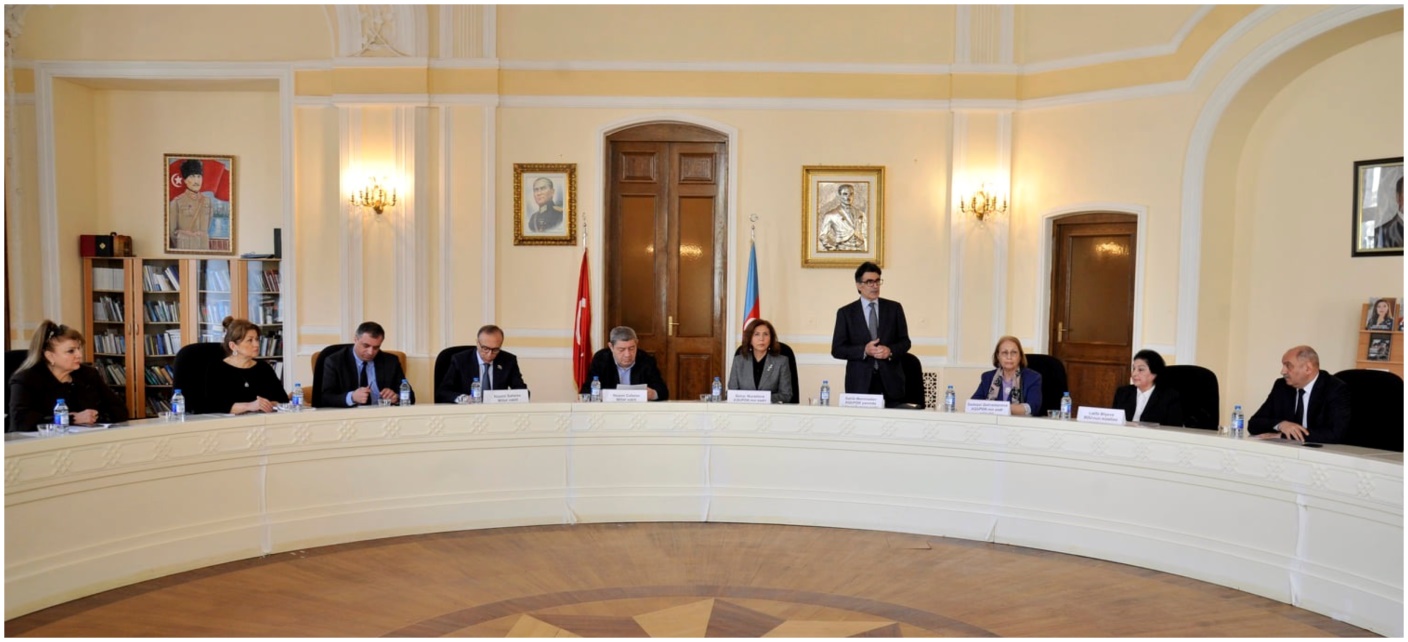 Azərbaycanlıların Soyqırımı Gününə həsr olunmuş dəyirmi masa
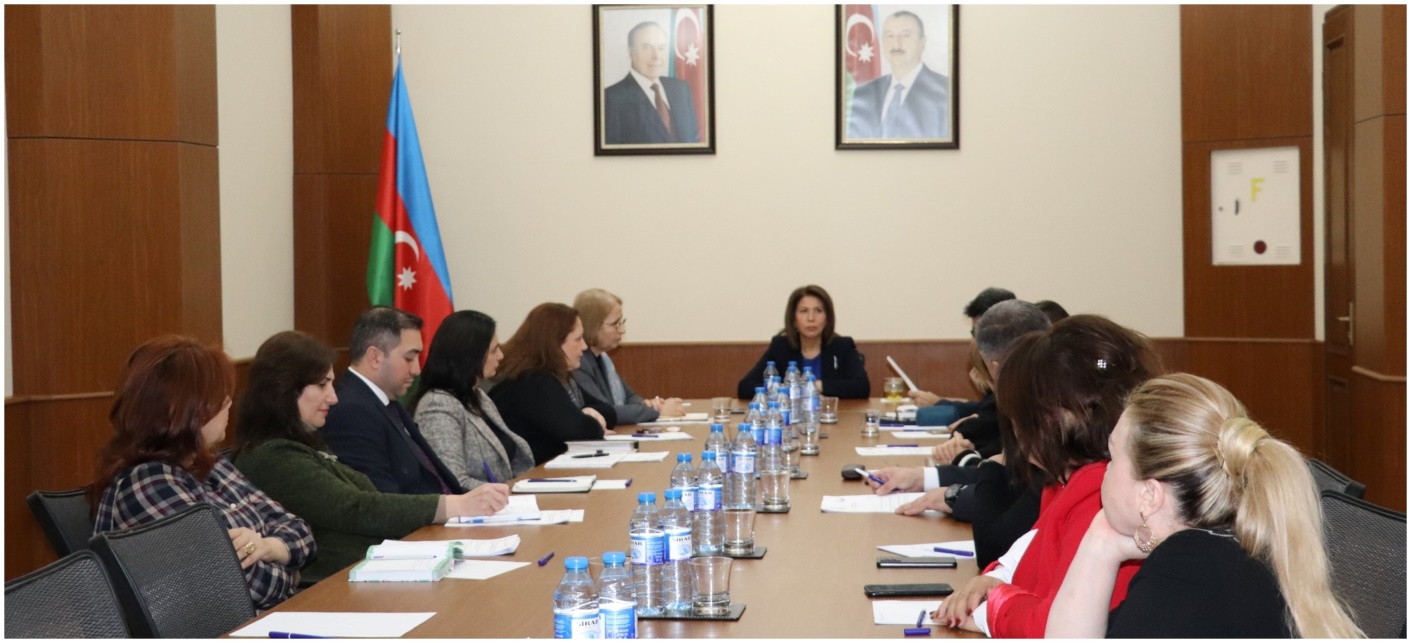 BMT-nin «Uşaq Hüquqları Konvensiyası» ilə bağlı V və VI dövri hesabata hazırlıq məqsədilə görüş
“Ailə dəyərləri, qadın və uşaq hüquqlarının təbliği üzrə ən fəal bloger” müsabiqəsi
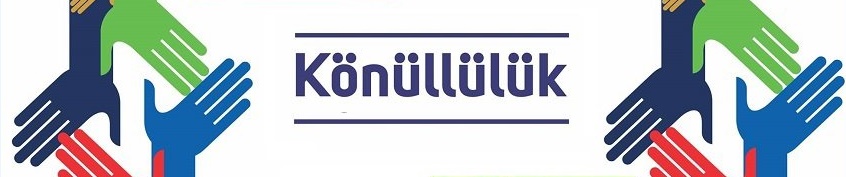 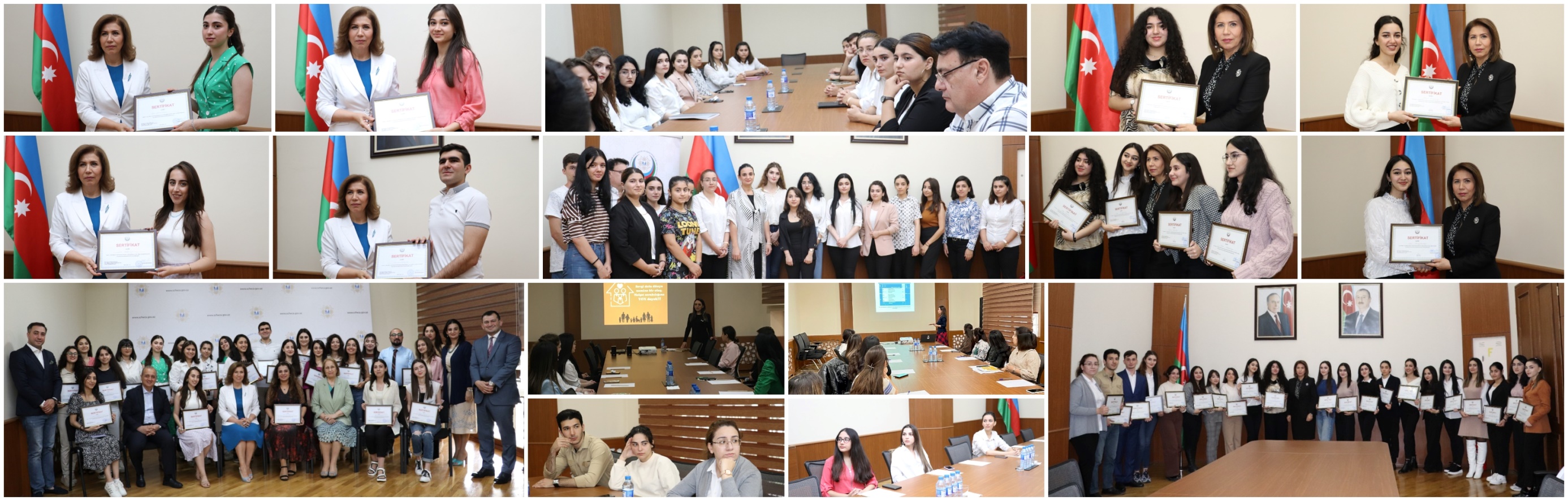 Dövlət Komitəsinə daxil olan vətəndaş müraciətləri
Ümumi müraciətlərin 2,6 %-ni regional qəbul, 8,1 %-ni isə Komitədə keçirilən qəbullar təşkil edir.
Regional  QƏBUL
REGİONAL QƏBUL
REGİONAL QƏBUL
Vətəndaş müraciətlərində üstünlük təşkil edən mövzular
Məhkəmə qərarlarının icrası ümumi müraciətlərin 20 %-ni təşkil edir. 2021-ci il ilə müqayisədə məhkəmə qərarlarının icrası ilə bağlı müraciətlərin sayı 90 % artmışdır. 2022-ci  il ərzində ölkə üzrə 146 mühafizə orderindən 46-sı Komitənin müraciəti əsasında verilmişdir.
Ümumi müraciətlərin sayı 269-dur. Müraciətlərin 14,1 %-i kişilər , 85,9 %-i isə qadınlar tərəfindən daxil olmuşdur.
«860 Dəstək Xətti»nə daxil olan müraciətlərin təhlili
Sosial şəbəkələr vasitəsilə daxil olan vətəndaş müraciətləri
2021-ci il ilə müqayisədə sosial şəbəkələr vasitəsilə daxil olan müraciətlərin sayı 86,9% artmışdır.
Sosial şəbəkələr vasitəsilə daxil olaraq qeydiyyata alınan müraciətlərin mövzular üzrə təhlili
Dövlət Komitəsi ilə səmərəli əməkdaşlıqda seçilən jurnalistlərin mükafatlandırılması
Kütləvi İnformasiya Vasitələrindən daxil olan sorğu və müraciətlər
KİV-dən daxil olan müraciətlərin mövzular üzrə təhlili
Beynəlxalq əməkdaşlıq
Belçika Krallığının ölkəmizdəki fövqəladə və səlahiyyətli səfiri ilə görüş
Latviyanın ölkəmizdəki fövqəladə və səlahiyyətli səfiri ilə görüş
BMT-nin Əhali Fondunun (UNFPA) Türkiyədəki nümayəndəsi, Azərbaycan və Gürcüstan üzrə ölkə direktoru ilə görüş
Beynəlxalq əməkdaşlıq
Böyük Britaniya və Şimali İrlandiya Birləşmiş Krallığının ölkəmizdə yeni təyin olunmuş fövqəladə və səlahiyyətli səfiri ilə görüş
İsveç Krallığının ölkəmizdəki fövqəladə və səlahiyyətli səfiri ilə görüş
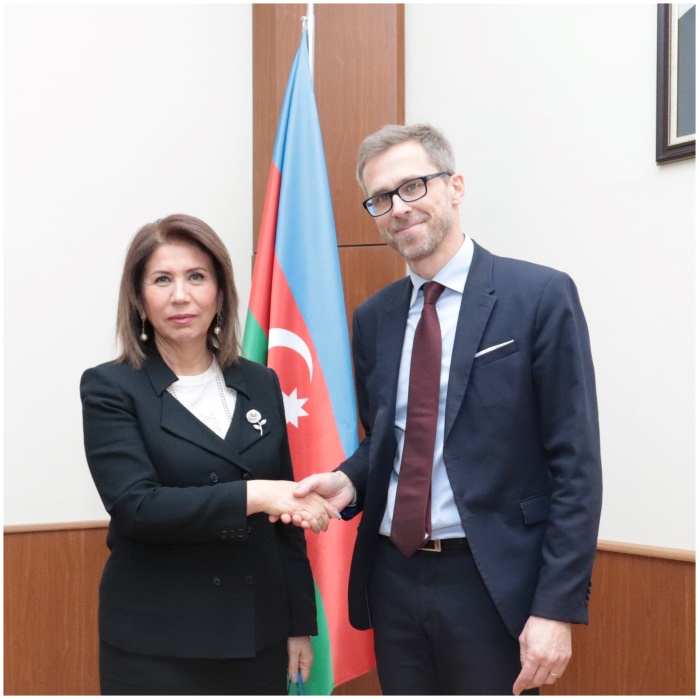 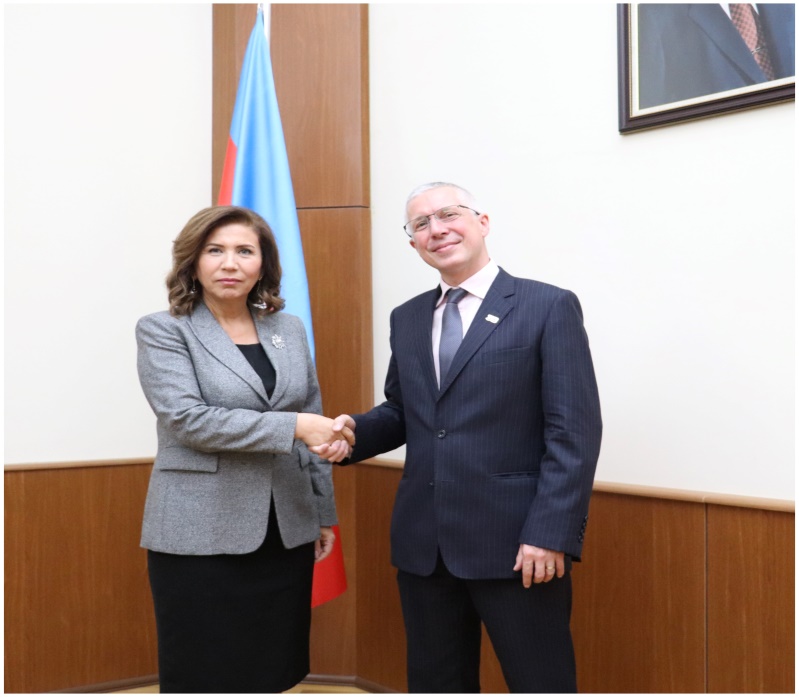 Beynəlxalq Qızıl Xaç Komitəsinin Azərbaycan Respublikasındakı Nümayəndəliyinin səlahiyyətləri başa çatmaqda olan rəhbəri Arian Bauer və təşkilata təyin olunmuş yeni rəhbər Dragana Kojiç ilə görüşü
Beynəlxalq əməkdaşlıq
Moldovanın Əmək və sosial müdafiə nazirinin rəhbərlik etdiyi nümayəndə heyəti ilə görüş
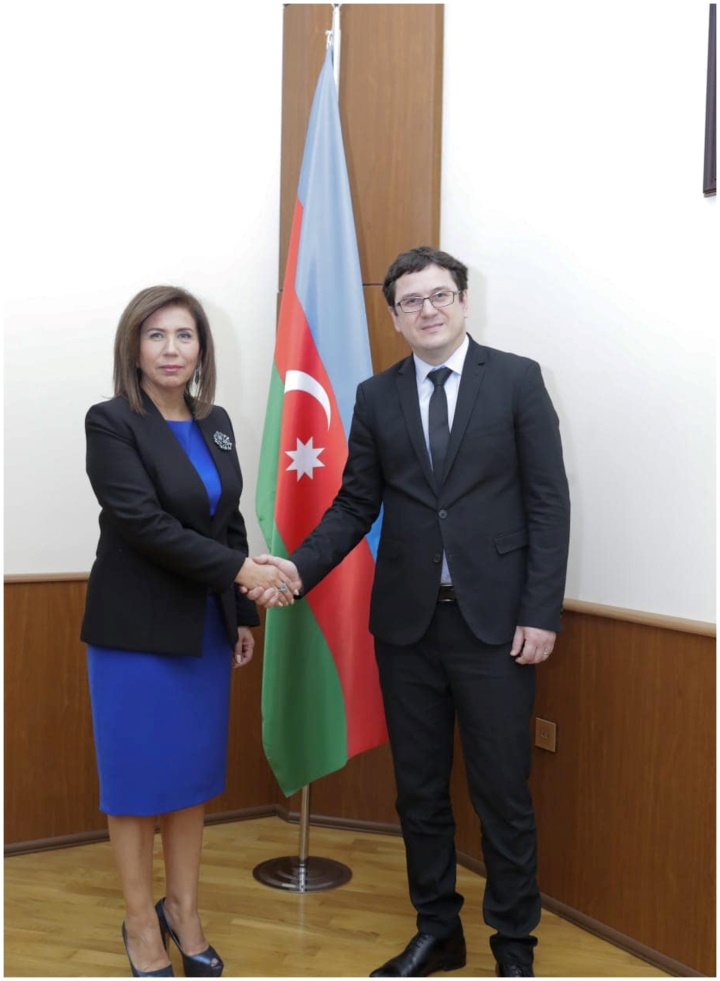 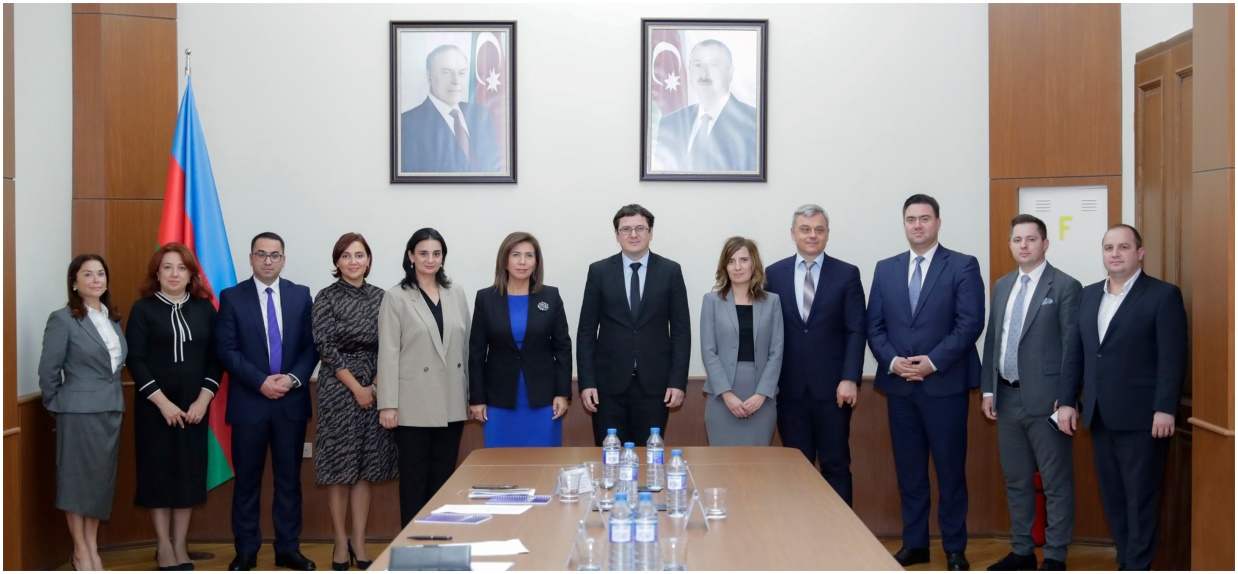 UNİCEF-in Azərbaycandakı nümayəndəliyinin rəhbəri Aleks Haykens
Türkiyə Respublikasına səfər
BMT-nin Cenevrədəki regional qərərgahı, 82-ci sessiya
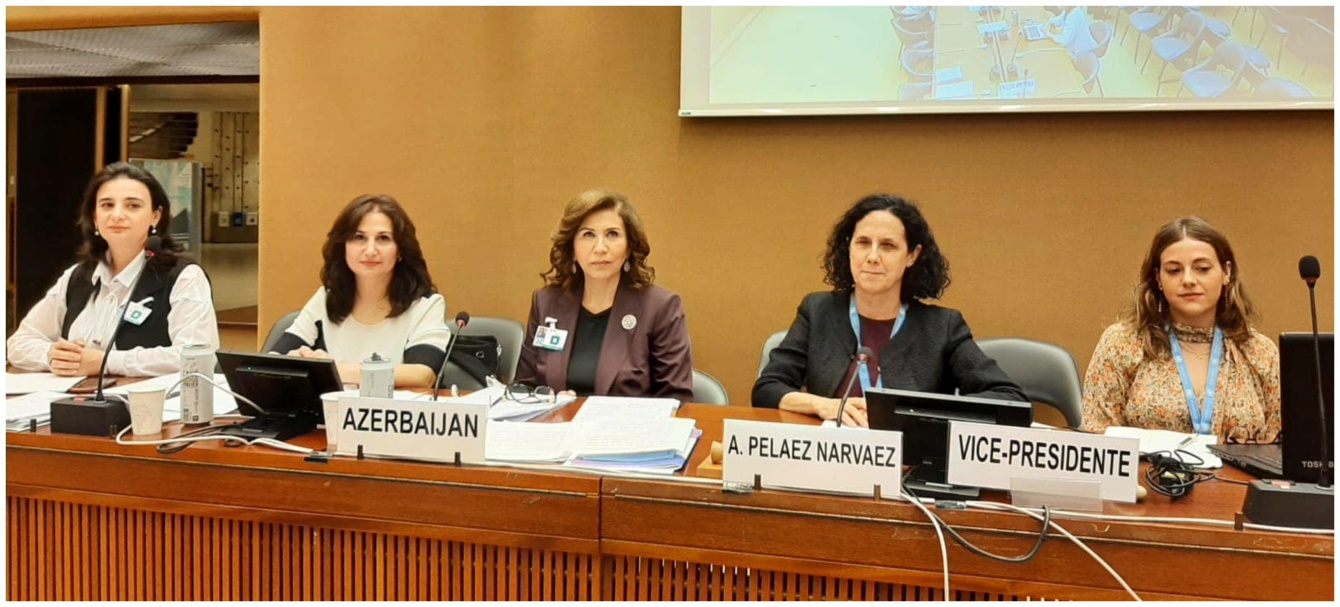 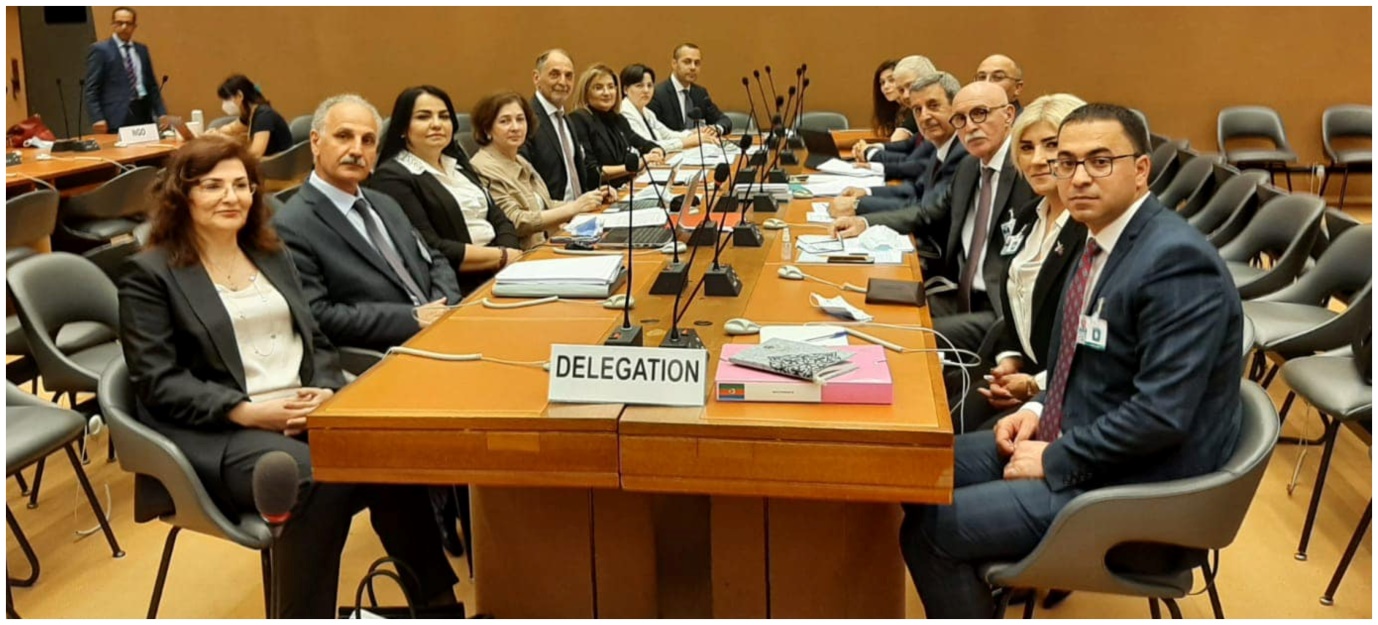 Türkiyə Respublikasının Ailə və sosial xidmətlər nazirinin Azərbaycan Respublikasına səfəri
Şuşa səfərİ
“V Beynəlxalq Qadın və Ədalət Zirvəsi”ndə iştirak
Türkiyə ilə Azərbaycan arasında ailə, qadın və uşaq məsələləri üzrə əməkdaşlıq sahəsində Fəaliyyət Planı imzalanması
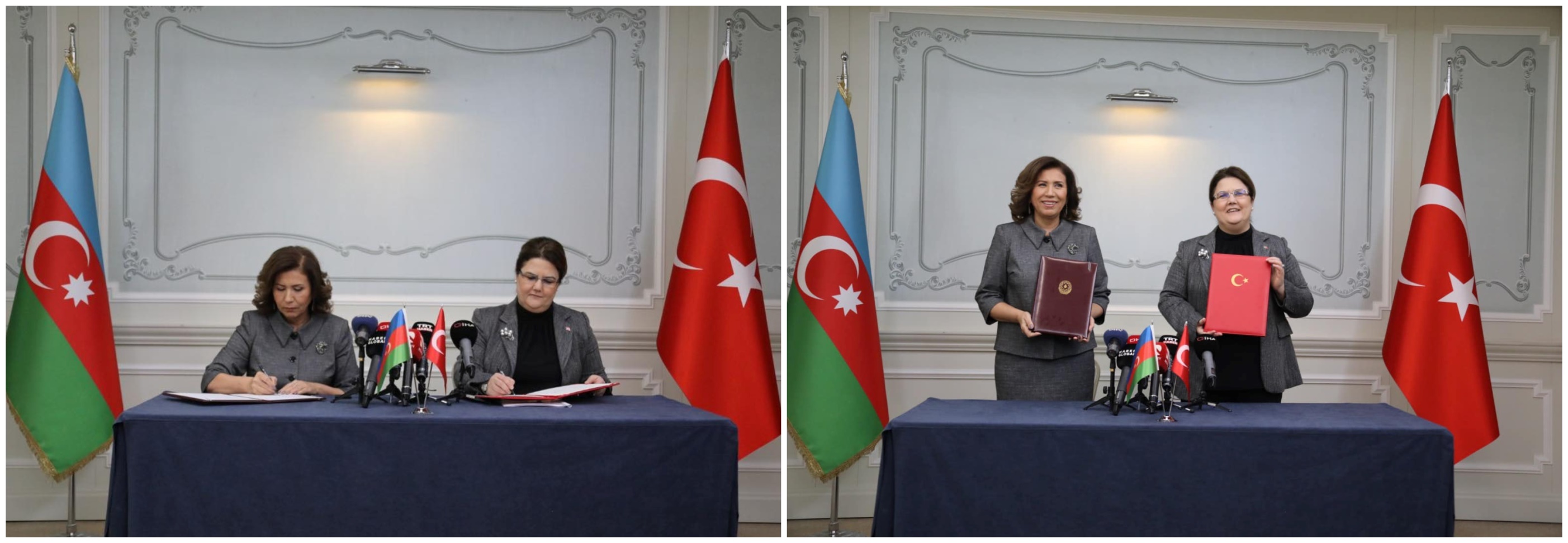 Türkiyə Respublikasına səfər zamanı  Əlcəzair Xalq Demokratik Respublikasının Milli Həmrəylik, Ailə və Qadının Statusu naziri Kaouter Krikou ilə görüş
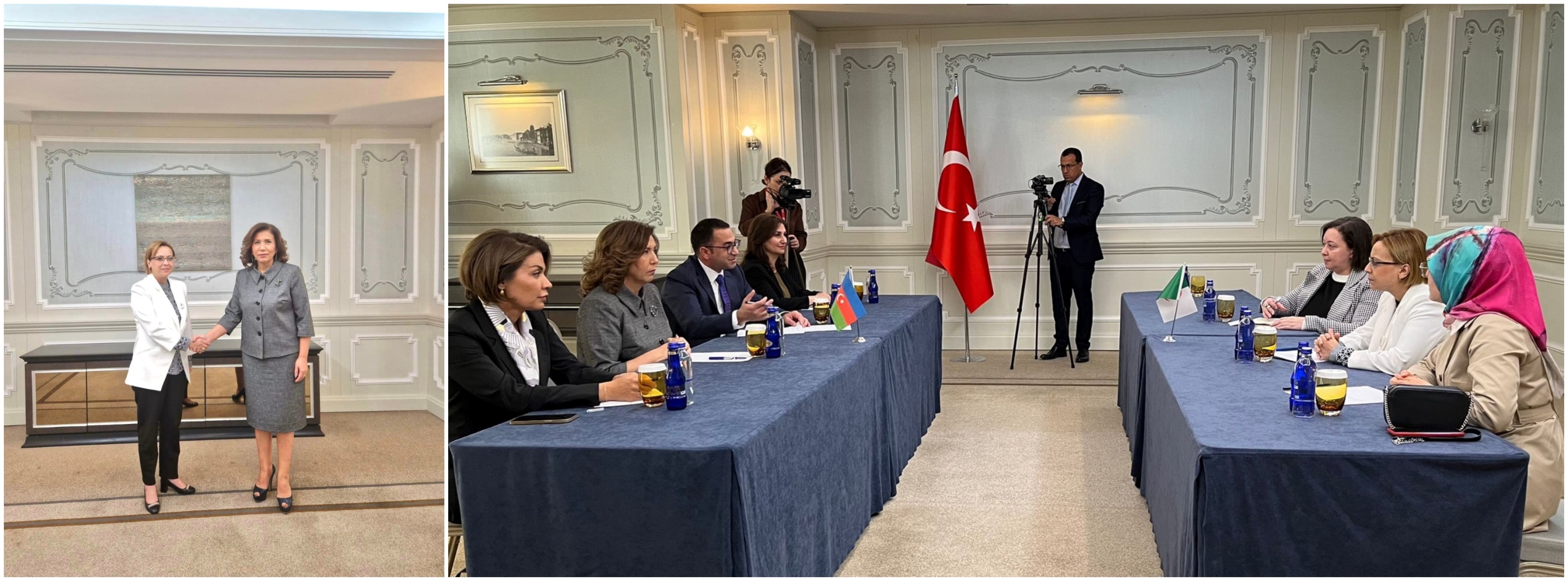 Diqqətinizə görə  minnətdaram!